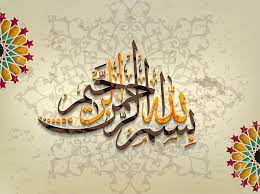 جامعة محمد خيضر بسكرة              كلية العلوم الاقتصادية والتجارية وعلوم التسيير                   تخصص : إدارة الموارد البشرية               سنة : ثانية  ماستر                                                                          الفوج:  01                                                                                                                                                                                                    من إعداد الطالبات:                                                                                                تحت اشراف الأستاذة:                                                                                                                            داسي وهيبة                 رفاس نورالهدى                       بن ابراهيم زينب                             السنة الجامعية: 2024/2025
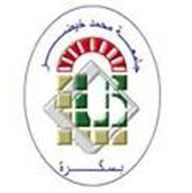 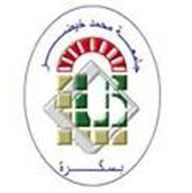 ندوة منازعات العمل:
تطور آليات التسوية الودية لمنازعات العمل الفردية في التشريع الجزائري،الدكتور:بلعبدون عواد
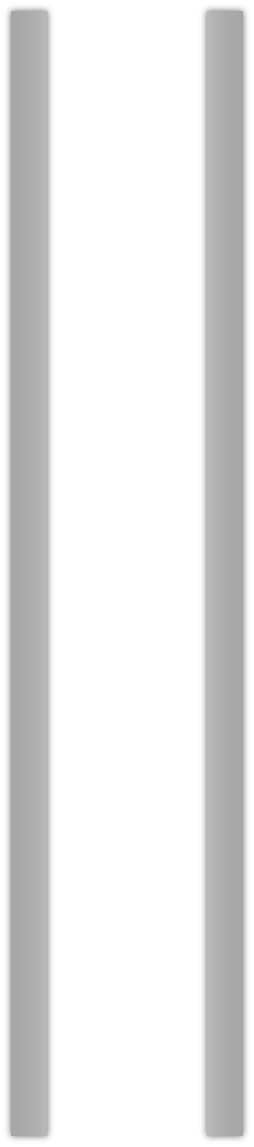 تعريف النزاع الفردي للعمل
02
آليات التسوية الودية لمنازعات العمل الفردية في النظام الاشتراكي
06
04
الخاتمة
آليات التسوية الودية لمنازعات العمل الفردية بعد اصلاحات 1989
مقدمة
أطراف النزاع الفردي
01
03
05
تعتبر منازعات العمل الفردية من القضايا الحيوية التي تؤثر على العلاقة بين العامل ورب العمل، حيث تبرز الحاجة إلى ضرورة اللجوء إلى آليات فعالة لتسويتها 
لوحظ خلال الفترات الأخيرة في الجزائر تطورا في آليات التسوية الودية لمنازعات العمل الفردية، والتي تهدف إلى تجنب اللجوء إلى القضاء
ومن هنا يمكننا طرح الاشكالية التالية:
ماهية النزاع الفردي للعمل؟ وفيما يتمثل التطور الذي شهدته آليات التسوية الودية لمنازعات العمل الفردية في التشريع الجزائري؟
مقدمة
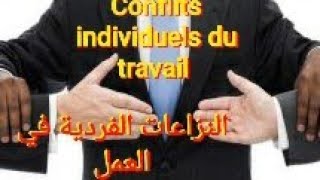 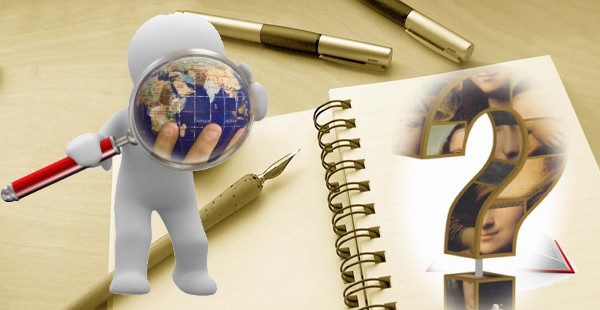 02
تعريف النزاع الفردي للعمل
لغة:  
هو التعارض والاختلاف  
وهو قيام مصلحة لطرف تضاد مصلحة الطرف الآخر أو تمنع نشوئها في مجال علاقات العمل
03
المشرع الجزائري
من خلال المادة 02 من قانون 04/90 فإن المنازعات الفردية: هي كل خلاف في العمل قائم بين عامل أجير ومستخدم، بشأن تنفيذ علاقة العمل التي تربط بين الطرفين إذا لم يتم حلها في إطار عمليات تسوية داخل الهيئة المستخدمة
04
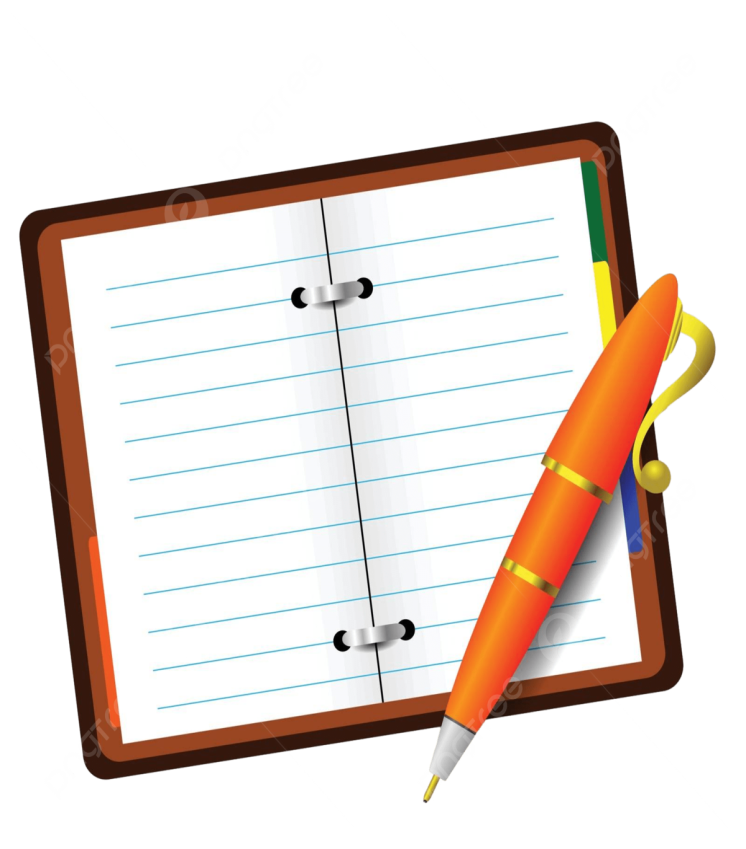 01/ أن يكون الخلاف مصدره علاقة العمل التي تربط الطرفين 

02/ أن لا يجد هذا الخلاف حلا له داخل الهيئة المستخدمة عن طريق التسوية الودية أي عن طريق أسلوب التظلم
05
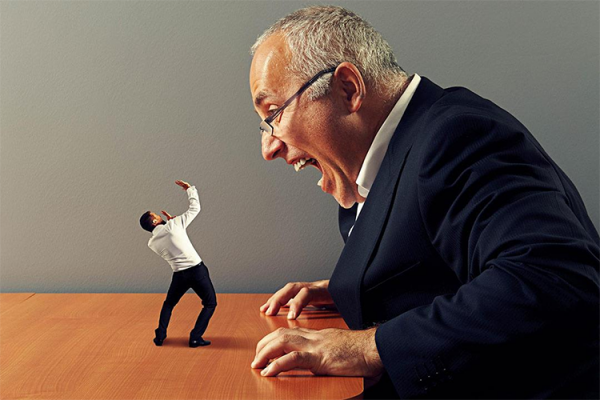 أطراف النزاع الفردي
06
حسب المشرع الجزائري في المادة02 من قانون11/90 يعتبر عمالا أجراء كل الذين يؤدون عملا يدويا أو فكريا مقابل مرتب في إطار التنظيم ولحساب شخص أخر طبيعي أو معنوي ، عمومي أو خاص يدعى المستخدم
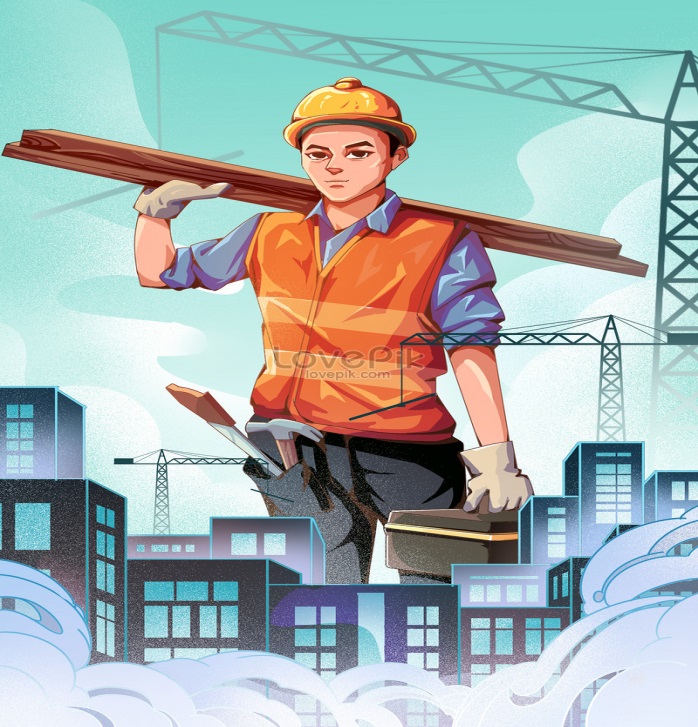 07
المستخدم: هو ذلك الشخص القانوني الذي يعد طرفا في عقد العمل والذي يوجد تبعا لذلك ملزما اتجاه الأجراء بتنفيذ كل التزاماته المفروضة بموجب القانون بهذه الصفة، في كل ما يتعلق بدفع الأجر وتعويضات العطل مدفوعة الأجر والتزامه بتحرير كشف الراتب وشهادة العمل إلى جانب كل التزاماته المحددة بموجب قانون 14/83
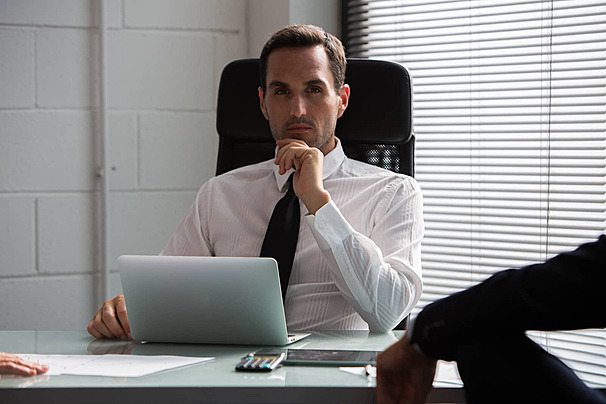 آليات التسوية الودية لمنازعات العمل الفردية في النظام الاشتراكي
كانت الجزائر خاضعة للتشريع الفرنسي في كل المجالات ومنها قانون العمل وذلك خلال فترة الاستعمار، بعد الاستقلال مدد العمل بالقوانين الفرنسية إلا ما تعارض منها بالسيادة الوطنية، استمر الوضع إلى غاية سنة 1966 تاريخ صدور القانون الأساسي العام للوظيفة العامة
في بداية السبعينات ظهر أول تشريع أصدره المشرع الجزائري في مجال تنظيم علاقات العمل، كان بموجب الأمر74/71 المتعلق بالتسيير الاشتراكي للمؤسسات جاء ليعكس نظام الاقتصاد الموجه الذي تبنته الجزائر
وهذا ما أكده المشرع الجزائري من خلال الأمر 33/75 المتضمن اختصاصات مفتشية العمل والشؤون الاجتماعية من خلال المادة01 منه
آليات التسوية الودية لمنازعات العمل الفردية بعد اصلاحات 1989
أجاز القانون 04/90 طبقا للمادة 05 منه للعامل الأجير في حالة عدم نجاعة التسوية الودية للنزاع داخل الهيئة المستخدمة طبقا لأحكام المادتين 03و04 من القانون المشار اليه أعلاه، أن يقوم بإخراج النزاع خارج الهيئة المستخدمة، حيث يقوم بداية بإخطار مفتش العمل المختص بتقديم طلبه
تم انشاء مكاتب المصالحة للتوفيق بين وجهات نظر أطراف النزاع والمحافظة على العلاقة الودية بين العامل والمستخدم لضمان استمرارية علاقة العمل، هذا ما نظمه المشرع الجزائري بموجب القانون04/90
اكتفى المشرع الجزائري فيما يخص استدعاء الأطراف بالإشارة إلى أن يتولى القيام به مفتش العمل حيث يستدعي الأطراف للحضور لجلسة المصالحة خلال 8 أيام من تاريخ الاستدعاء، طبقا لأحكام المادة 02/27 من القانون السالف الذكر
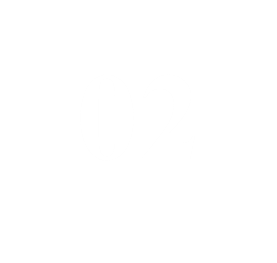 1
03
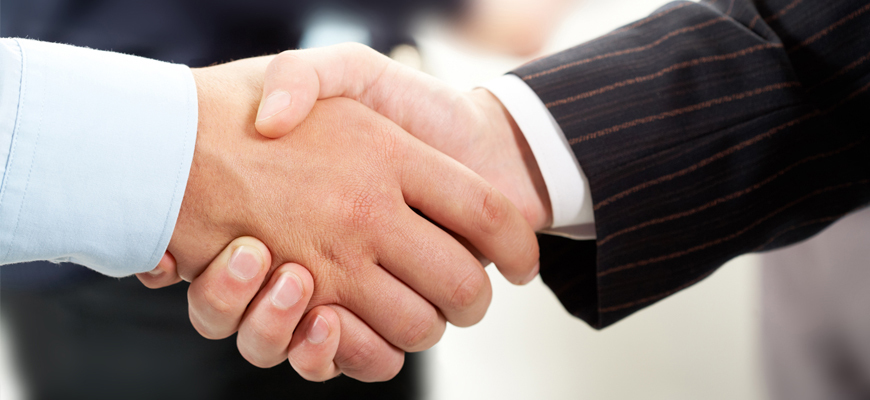 اعتبر المشرع السوري والموريتاني نتائج مكتب المصالحة بمثابة حكم قضائي بعد أن توضع عليه الصيغة التنفيذية من قبل كاتب ضبط المحكمة الواقعة في دائرتها الدائرة المختصة، أو بأمر من رئيس المحكمة بناءا على طلب الطرف الأكثر استعجالا
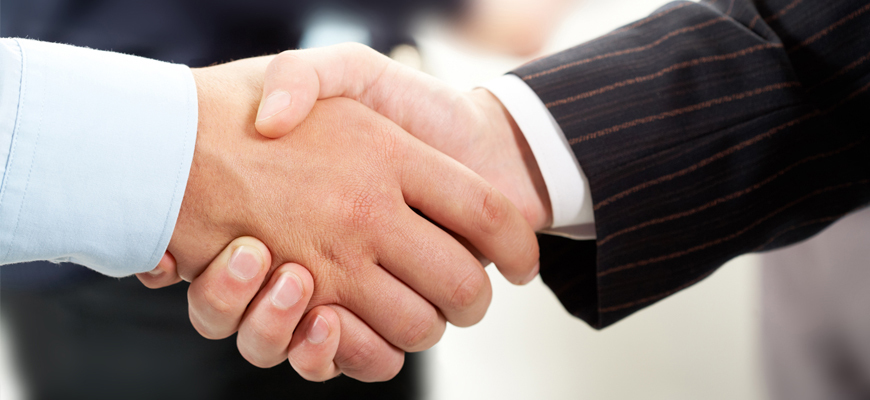 اعتبره المشرع الجزائري مجرد اتفاق بين الطرفين على وضع حد للنزاع طبقا لنص المادة 31 من قانون 04/90 والتي نصت على أنه: في حالة اتفاق الأطراف يعد المكتب محضرا بالمصالحة عن ذلك
فرض المشرع الجزائري جزاءات في حالة امتناع عن تنفيذ محاضر المصالحة وذلك لحماية الطرف المتضرر، من خلال تدعيم هذه المحاضر وإحاطتها ببعض الضمانات التنفيذية ذات الطابع القضائي
 وتتمثل هذه الضمانات في الغرامة التهديدية والتي أشار إليها المشرع كوسيلة ضغط على المستخدم لدفعه على تنفيذ التزاماته في نص المادة 34 من قانون 04/90
الضمانات القانونية والقضائية لتنفيذ محاضر المصالحة
وفي الأخير يمكننا القول أن التطور الذي عرفته الجزائر خلال سنوات الأخيرة  والمتمثل في اعادة تكوين مؤسساتها السياسية والاجتماعية ،سمح لها بالمرور من نظام مركزي موجه إلى نظام اقتصادي ليبرالي، وقد ترتب عن ذلك إعادة النظر في العديد من القوانين الاجتماعية بغرض تكييف علاقات العمل مع السياسة الاقتصادية الجديدة
الخاتمة
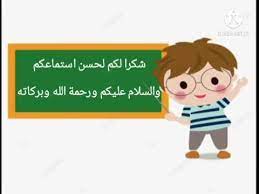